PHY 712 Electrodynamics
9-9:50 AM  MWF  Olin 103

Plan for Lecture 22:
Start reading Chap. 9
Electromagnetic waves due to specific sources
Dipole radiation patterns
03/20/2015
PHY 712  Spring 2015 -- Lecture 22
1
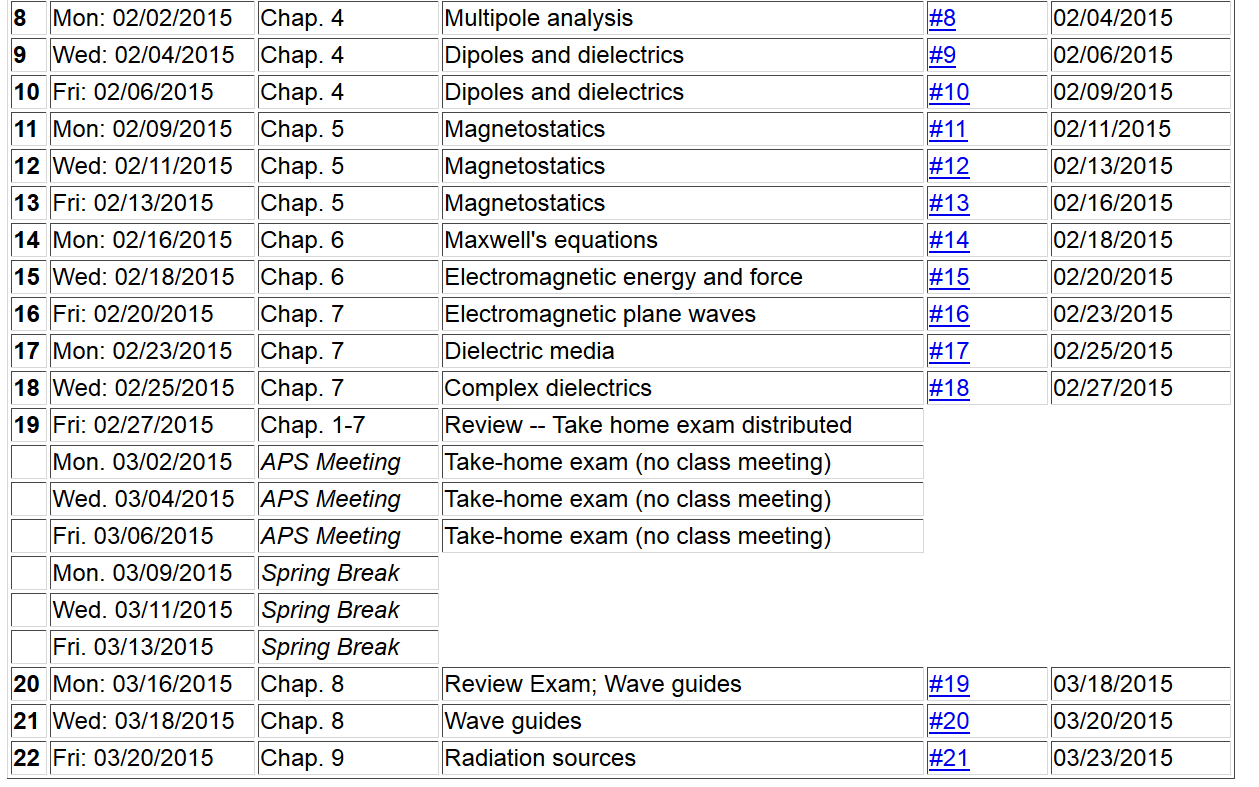 03/20/2015
PHY 712  Spring 2015 -- Lecture 22
2
Maxwell’s equations
03/20/2015
PHY 712  Spring 2015 -- Lecture 22
3
Formulation of Maxwell’s equations in terms of vector and scalar potentials
03/20/2015
PHY 712  Spring 2015 -- Lecture 22
4
Formulation of Maxwell’s equations in terms of vector and scalar potentials -- continued
03/20/2015
PHY 712  Spring 2015 -- Lecture 22
5
Solution of Maxwell’s equations in the Lorentz gauge -- continued
03/20/2015
PHY 712  Spring 2015 -- Lecture 22
6
Electromagnetic waves from time harmonic sources
03/20/2015
PHY 712  Spring 2015 -- Lecture 22
7
Electromagnetic waves from time harmonic sources – continued:
03/20/2015
PHY 712  Spring 2015 -- Lecture 22
8
Electromagnetic waves from time harmonic sources – continued:
03/20/2015
PHY 712  Spring 2015 -- Lecture 22
9
Electromagnetic waves from time harmonic sources – continued:
03/20/2015
PHY 712  Spring 2015 -- Lecture 22
10
Electromagnetic waves from time harmonic sources – continued:
03/20/2015
PHY 712  Spring 2015 -- Lecture 22
11
Forms of spherical Bessel and Hankel functions:
03/20/2015
PHY 712  Spring 2015 -- Lecture 22
12
Electromagnetic waves from time harmonic sources – continued:
03/20/2015
PHY 712  Spring 2015 -- Lecture 22
13
Electromagnetic waves from time harmonic sources – continued:
03/20/2015
PHY 712  Spring 2015 -- Lecture 22
14
Electromagnetic waves from time harmonic sources – continued:
03/20/2015
PHY 712  Spring 2015 -- Lecture 22
15
Electromagnetic waves from time harmonic sources – continued:
Note:  in this case we have assumed a restricted  extent of the source such that  kr’<<1.
03/20/2015
PHY 712  Spring 2015 -- Lecture 22
16
Electromagnetic waves from time harmonic sources – continued:
03/20/2015
PHY 712  Spring 2015 -- Lecture 22
17
Example of dipole radiation source
03/20/2015
PHY 712  Spring 2015 -- Lecture 22
18
Example of dipole radiation source -- continued
Relationship to pure dipole approximation (exact when kR0)
03/20/2015
PHY 712  Spring 2015 -- Lecture 22
19